Виртуальный конкурс  «Лучшие практики наставничества». 
Номинация «Командный дух»
Конкурсная работа: «Проект «Метаморфозы» - маленький шаг для формирования педагогического тандема и развитие профессиональных компетенций каждого педагога»
Выполнили:
Елена Павловна Дудина
Анастасия Фаилевна Шургая
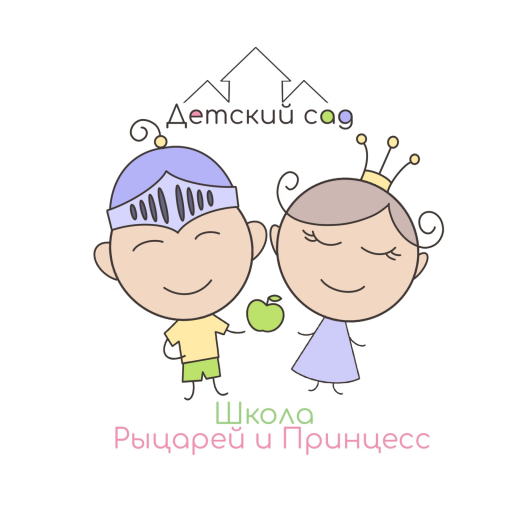 МАОУ «СОШ №44» г. Перми 
структурное подразделение детский сад 
«Школа Рыцарей и Принцесс»
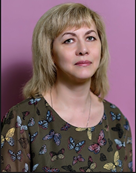 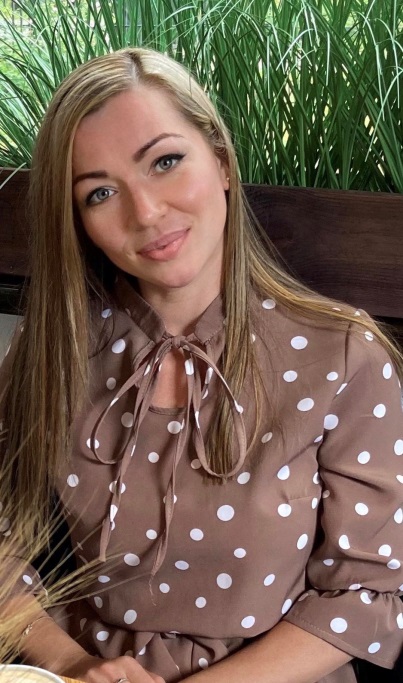 Группа №1
«Космическая»
«Школа Рыцарей и Принцесс»
Елена Павловна Дудина
Сертифицированный Монтессори – педагог,
воспитатель высшей квалификационной категории.
Приоритетное направление деятельности:
- Личностно – ориентированные, здоровьесберегающие технологии
Кредо:
Ребенок – это не сосуд, который нужно заполнить, а огонь, который нужно зажечь (восточная мудрость)
Анастасия Фаилевна Шургая
Воспитатель  (соответствие занимаемой должности).
Приоритетное направление деятельности:
- развитие  творческих способностей у детей. Через продуктивные виды деятельности.
Кредо:
«Чем больше мастерства в детской руке, тем умнее ребенок» 
В. А. Сухомлинский
И каждая из нас осуществляла проекты в соответствии со своим приоритетным направлением педагогической деятельности…
Как все начиналось?
Во время подготовки к методическому объединению на тему «Экологическое воспитание в Монтессори-группе. Зона «Космос» возникла необходимость обновить среду материалами для расширения представлений о переработке и вторичном использовании отходов. Также была необходимость создать условия для проявления родительской инициативы. 
Так родилась идея создать совместный познавательно-творческий проект

Как распределили роли?
При личной беседе мы обсудили сильные стороны каждого педагога и поняли, что отлично дополняем друг друга.
Сильные стороны педагогов
Е. П. Дудина:
опыт в написании проектов (теоретическая часть);
уверенное владение ИКТ;
активная работа в социальных сетях.
А.Ф. Шургая:
опыт ведения творческих мастер-классов, создание объемных фигур и инсталляций из разных материалов;
Развитые коммуникативные компетенции: успешное консультирование родителей по вопросам составления поделок, творчества в домашних условиях.
Миллион идей 
из ненужных вещей
Метаморфозы
Участники
Дети, родители, воспитатели
Группы Космическая
Вид проекта
познавательно – творческий, 
краткосрочный
Проблема
недостаточное понимание
 дошкольниками проблемы переработки 
и вторичного использования отходов
Практически каждый день мы выбрасываем пластиковые бутылки,  одноразовую  посуду,  упаковки  от  продуктов,  всевозможные  коробки, трубочки, испорченные вещи...
 
И вряд ли задумываемся о том, что многое из этого может 
получить новое применение, изменится, превратиться во что то другое (метаморфозы).

Мы можем дать им вторую жизнь, приспосабливая под что-то ещё - как правило, более креативное и необходимое.
Актуальность
Привлечение внимания детей и родителей к повторному использованию ненужных вещей, тем самым воспитание у детей экологически правильного поведения в родном городе
Цель
Познакомить с понятием «метаморфозы».
Дать детям представление о видах бытовых отходов и их свойствах.
Способствовать творческому  усвоению знаний: научить правильно распоряжаться тем, что становится ненужным, давать вторую жизнь ненужным вещам.
Развивать умение делать выводы и применять добытые знания и навыки в жизни.
Формировать детско-родительские отношения в духе воспитания интереса и экологически правильного поведения в природе.
Дать возможность родителям принять участие в педагогическом процессе работы группы, обогащая детско-родительские отношения опытом совместной творческой деятельности.
Основные 
Задачи
Чтобы сохранить дом и окружающую среду чистыми и красивыми, необходимо правильно распоряжаться теми вещами, которые становятся ненужными. Иногда таким вещам можно найти применение.
Гипотеза
повышение уровня экологической воспитанности;

повышение уровня знаний детей о вторичном использовании бытового мусора и его переработке;

семейные творческие проекты – поделки;

выставка семейного и группового творчества
Ожидаемые 
результаты
План 
реализации 
проекта
Что из этого получилось?
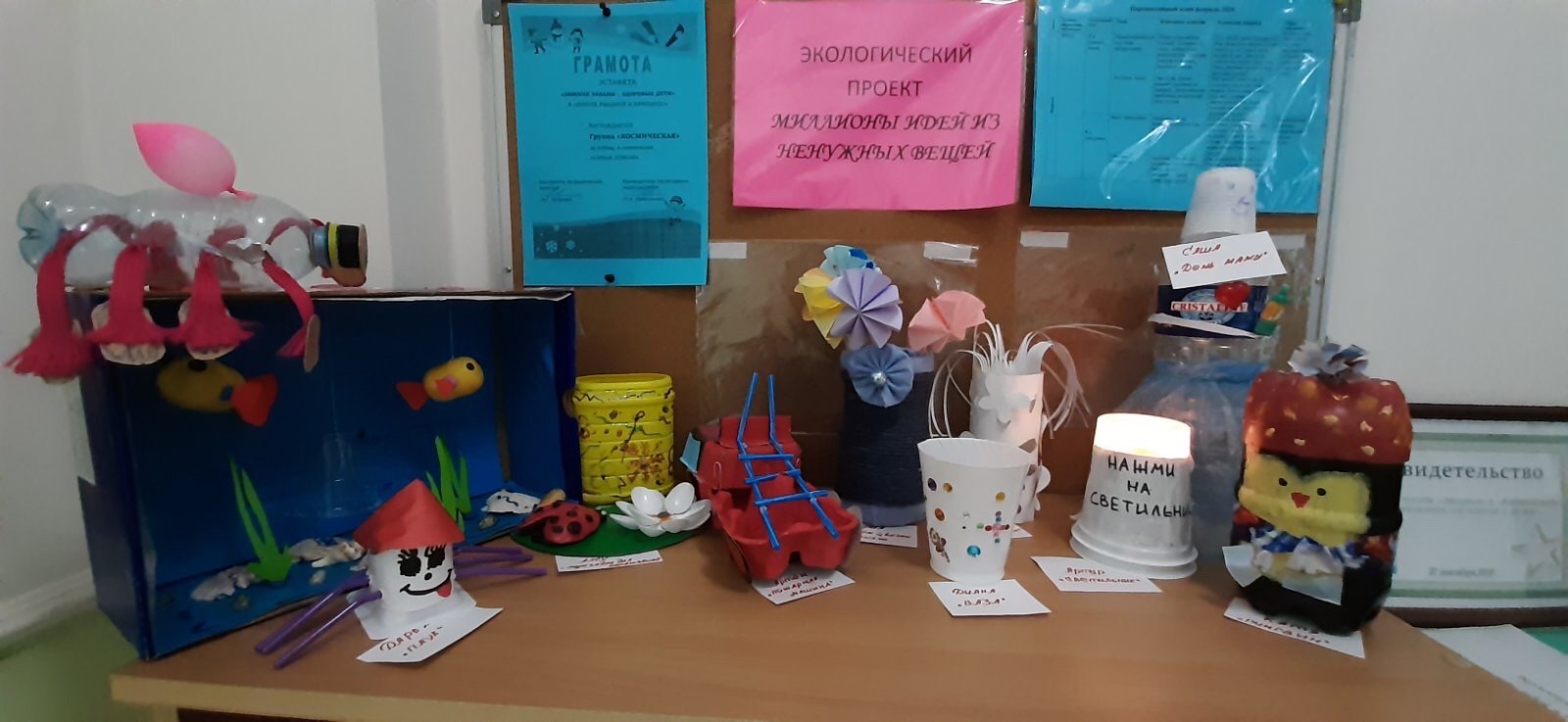 Выставка 
творческих
работ детей 
группы
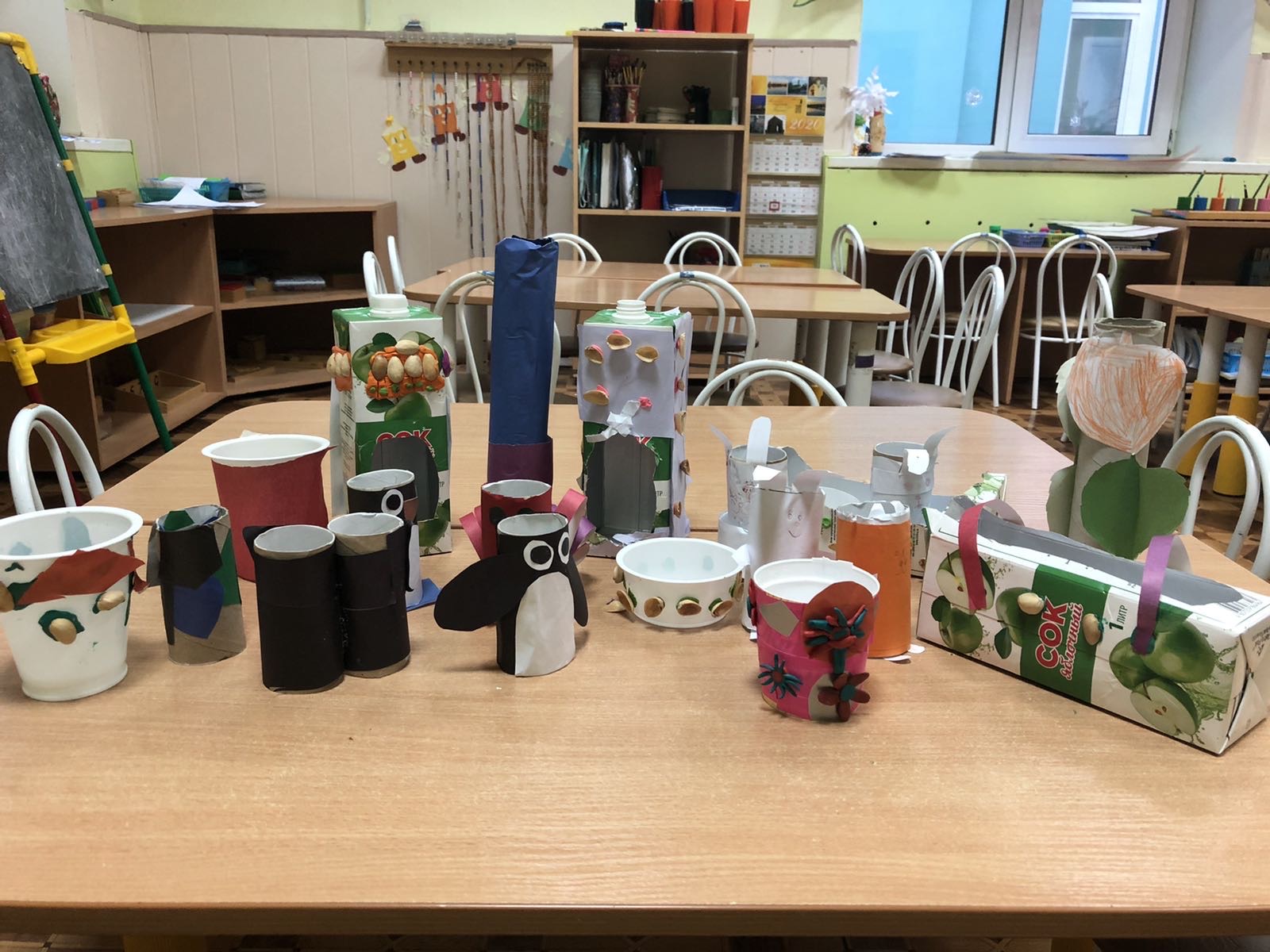 Выставка 
семейных
 творческих 
проектов.
Отзывы 
родителей
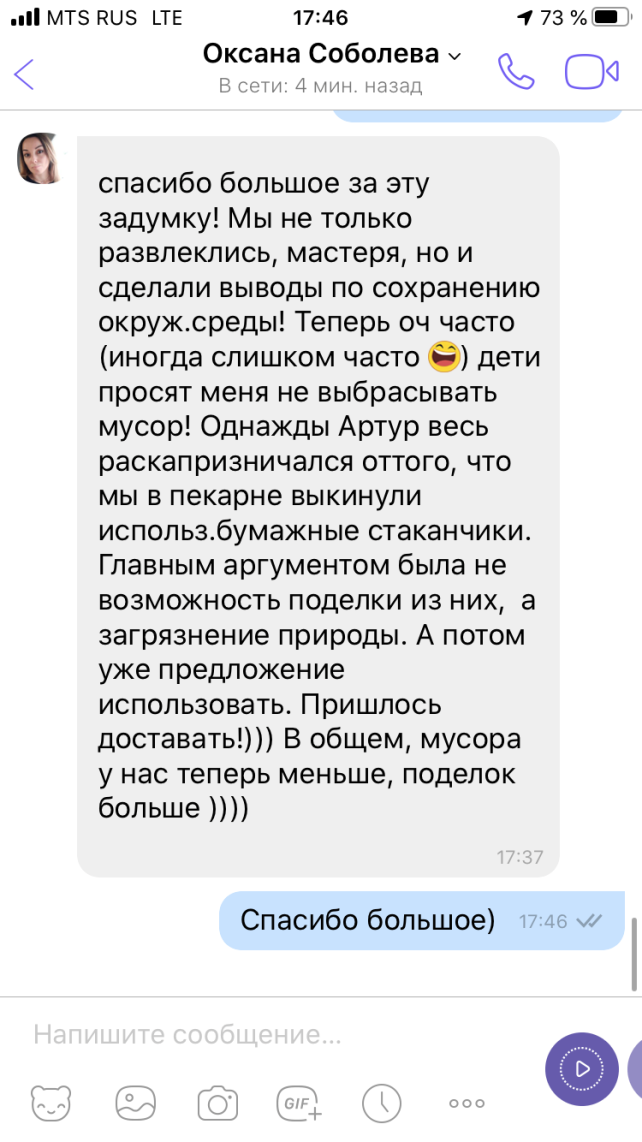 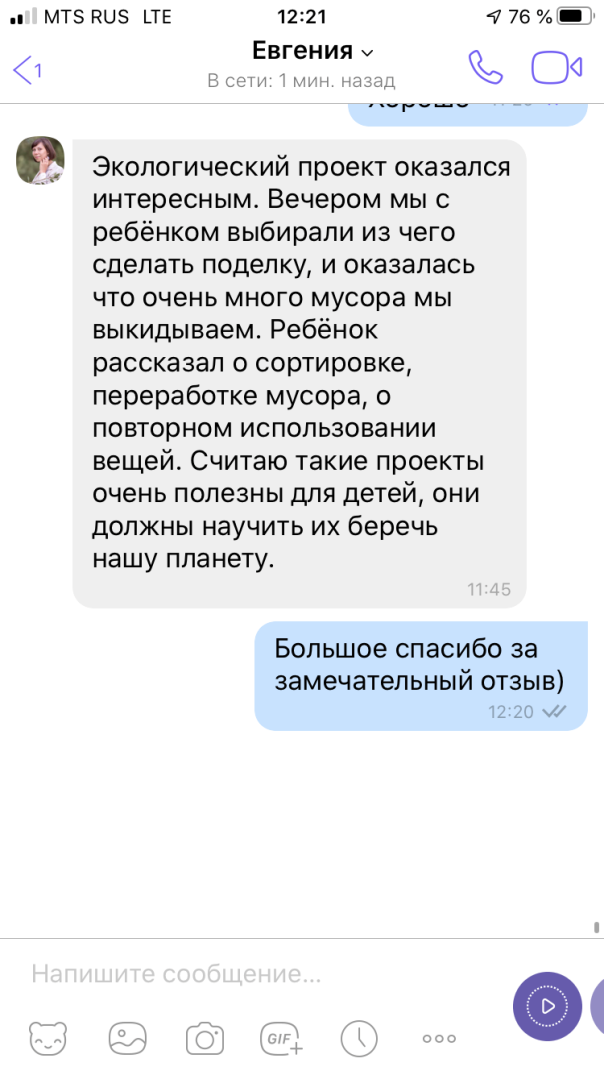 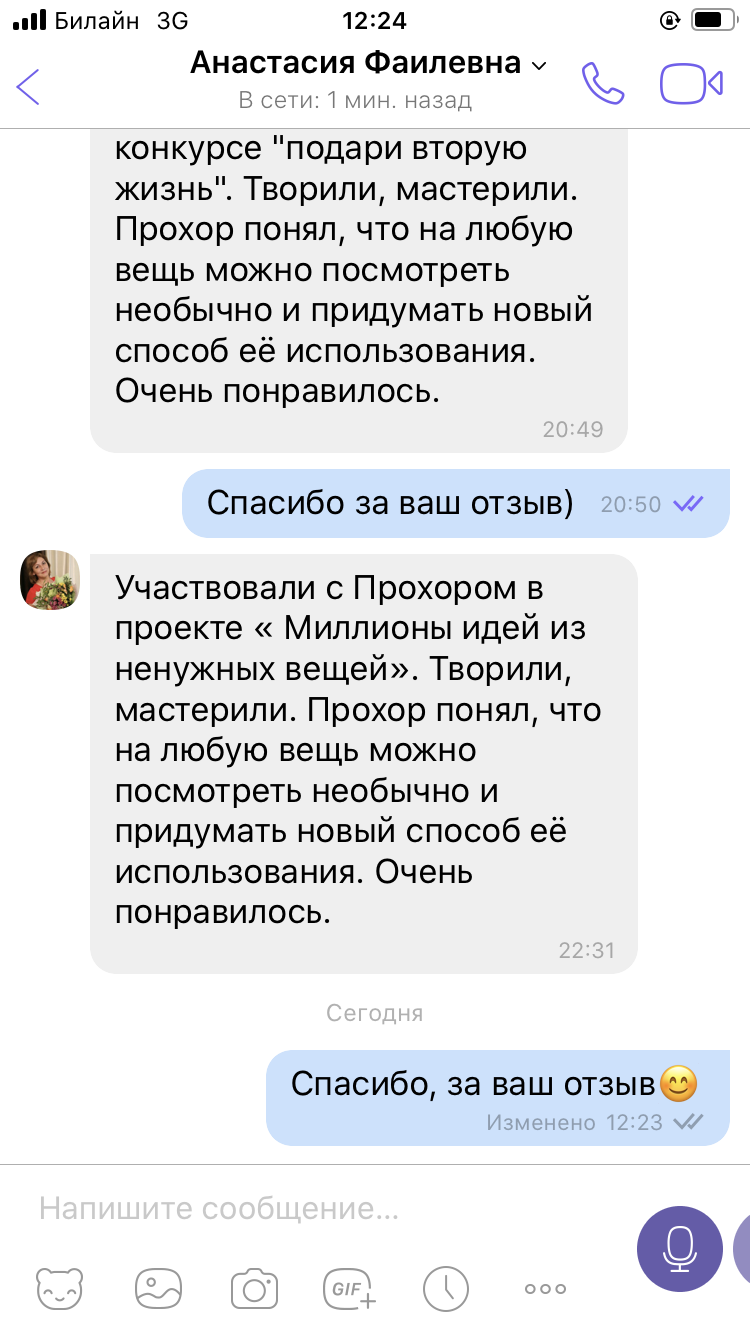 Каждый человек может сделать многое для сохранения чистоты в доме и улучшения экологии окружающей среды.
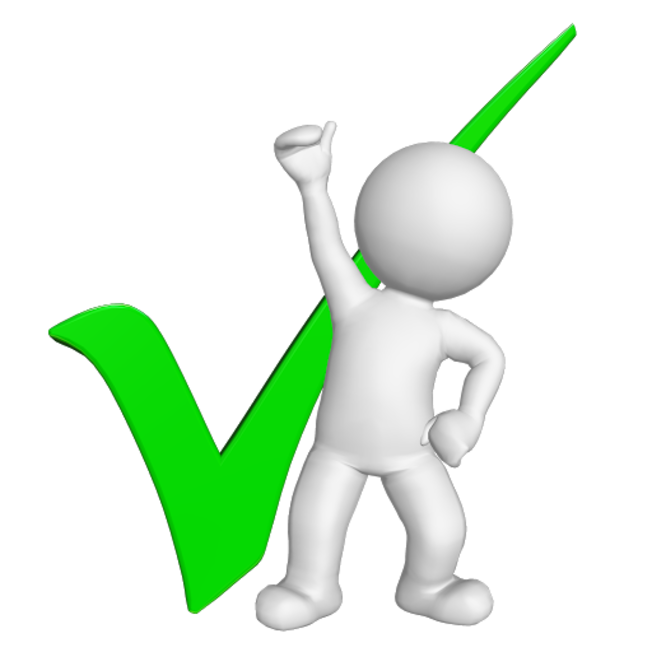 Для этого всего лишь необходимо правильно распоряжаться теми вещами, которые становятся ненужными!!!
И так…
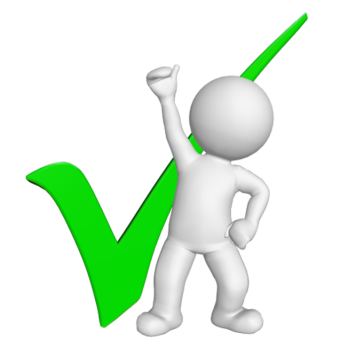 Проект был реализован 
на 100%
В заключении хотелось сделать выводы:

Наша команда эффективно работает в тандеме, основываясь на партнерских отношениях. 
Каждая из нас взяла на себя роль как наставника, так и ученика, что помогло в развитии личностных качеств и профессиональных компетенций.
в ходе реализации проекта педагоги получили новые навыки и умения, что стало толчком к  развитию и повышению квалификации каждого.
В ходе эффективного взаимодействия были найдены точки роста, на которые в процессе дальнейшей профессиональной деятельности каждый педагог обратит особое внимание.
Эти точки роста были зафиксированы в индивидуальном образовательном маршруте профессионального развития педагога в зоне ближайшего развития.
Кто, дело сделав, ждет совета,Тому не впрок ни то, ни это,А кто заране все обсудит,Тот в дураках потом не будет.

Себастьян Брант
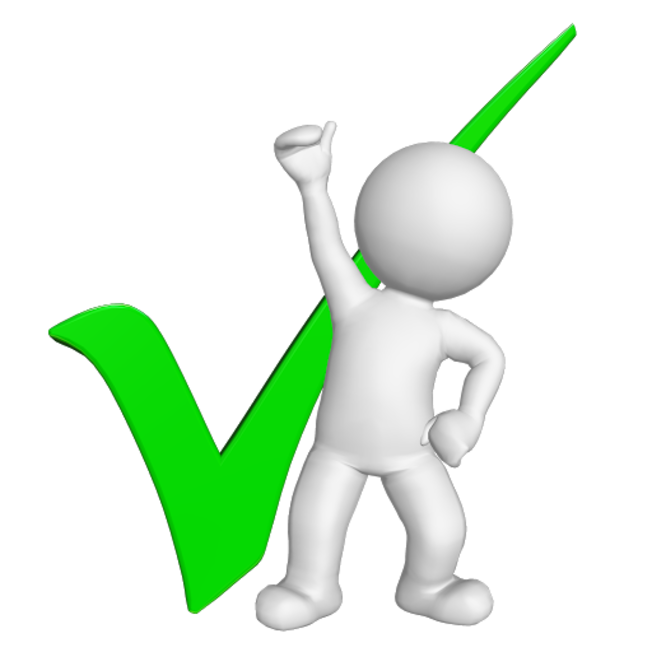 Время довольно длинно для того, кто им пользуется; кто трудится и кто мыслит, тот расширяет его пределы.

Вольтер
Спасибо за внимание